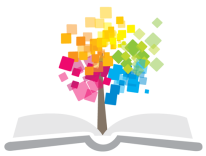 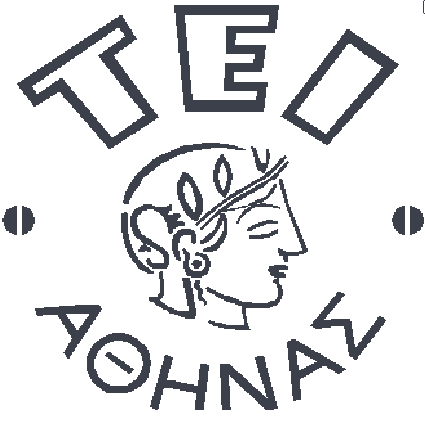 Ανοικτά Ακαδημαϊκά Μαθήματα στο ΤΕΙ Αθήνας
Βάσεις Δεδομένων II (Θ)
Ενότητα 6: Τεχνολογία PL/SQL - cursors
Χ. Σκουρλάς
Τμήμα Μηχανικών Πληροφορικής ΤΕ
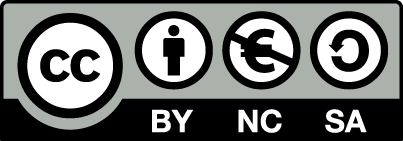 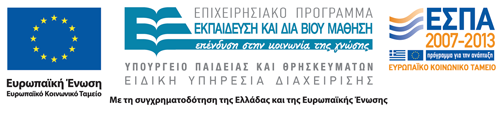 Τεχνολογία PL/SQL - cursors
Στόχος / Σκοπός:
Να βοηθήσει τους σπουδαστές να μάθουν να κατασκευάζουν και να χρησιμοποιούν cursors σε περιβάλλον PL/SQL σύμφωνα με τις ανάγκες των εφαρμογών βάσεων δεδομένων.
1
Παράδειγμα προγράμματος που χρησιμοποιεί Cursor
Το πρόγραμμα βρίσκει όλους τους υπαλλήλους με μηνιαία αμοιβή μεγαλύτερη των 2000 ευρώ και ενημερώνει σχετικά τον πίνακα scoTop.
Δημιουργούμε τον πίνακα της βάσης. 
CREATE TABLE scoEMP(EMPNO NUMBER(4) NOT NULL, 
        ENAME VARCHAR2(10), JOB VARCHAR2(9), 
           MGR NUMBER(4), HIREDATE DATE,  
           SAL NUMBER(7,2), COMM NUMBER(7,2),
          DEPTNO NUMBER(2), 
          PRIMARY KEY(EMPNO)); 
Εισάγουμε τα στοιχεία του πίνακα. 
Για να λειτουργήσει το πρόγραμμά μας πρέπει αρχικά να δημιουργήσουμε τον πίνακα scoTop:
CREATE TABLE scoTop(msg VARCHAR2(20), 
       sal NUMBER(6), ename CHAR(10));
2
SELECT * FROM scoEMP
15 rows selected. 0,12 seconds
3
Πρόγραμμα με cursor
DECLARE
CURSOR scoCursor IS SELECT sal, ename FROM scoEmp; 
scoRec scoCursor%ROWTYPE;
BEGIN
	OPEN scoCursor;
	LOOP
		FETCH scoCursor INTO scoRec;
		EXIT WHEN Scocursor%NOTFOUND;
		IF scoRec.sal > 2000 THEN INSERT INTO SCOTop
		VALUES(’σύνολο=’, scoRec.sal, scoRec.ename)
	  END IF;
	END LOOP;
	CLOSE scoCursor;
END;
4
Πρόγραμμα με cursor
DECLARE
CURSOR scoCursor IS SELECT sal, ename FROM scoEmp; scoRec scoCursor%ROWTYPE;
BEGIN
	OPEN scoCursor;
	LOOP
		FETCH scoCursor INTO scoRec;
		EXIT WHEN scoCursor%NOTFOUND;
	IF scoRec.sal > 2000 THEN INSERT INTO scoTop
		VALUES(*συνολο=* , scoRec.sal, scoRec.ename)
	   END IF;
	END LOOP;
	CLOSE scoCursor;
END;
5
Η δήλωση του cursor γίνεται με την εντολή:
DECLARE
CURSOR scoCursor IS SELECT sal. ename FROM scoEmp;
Η δήλωση του scoRec γίνεται με την εντολή:scoRec scoCursor%ROWTYPE;
Η μορφή της εγγραφής «ταιριάζει» με τον cursor αφού χρησιμοποιήσαμε τον τύπο ROWTYPE.

DECLARE
CURSOR scoCursor IS SELECT sal, ename FROM scoEmp; scoRec scoCursor%ROWTYPE;
BEGIN
	OPEN scoCursor;
	LOOP
		FETCH scoCursor INTO scoRec;
		EXIT WHEN scoCursor%NOTFOUND;
		IF scoRec.sal > 2000 THEN 
		            INSERT INTO scoTop
			       VALUES(*συνολο=* , scoRec.sal, scoRec.ename)
	    END IF;
	END LOOP;
	CLOSE scoCursor;
END;
6
OPEN scoCursor; - Άνοιγμα Cursor
Να ποιό είναι το περιεχόμενό του:
(cursor) scoCursor
DECLARE
CURSOR scoCursor IS SELECT sal, ename FROM scoEmp; scoRec scoCursor%ROWTYPE;
BEGIN
    OPEN scoCursor;
    LOOP
	FETCH scoCursor INTO scoRec;
	EXIT WHEN scoCursor%NOTFOUND;
	IF scoRec.sal > 2000 THEN 
          INSERT INTO scoTop
          VALUES('σύνολο=', scoRec.sal, scoRec.ename)
   END IF;
  END LOOP;
 CLOSE scoCursor;
END;
7
Τώρα θέλουμε να περάσουμε με τη σειρά όλες τις γραμμές αυτές στην εγγραφή ScoRec που ορίσαμε: 

DECLARE
CURSOR scoCursor IS SELECT sal, ename FROM scoEmp; scoRec scoCursor%ROWTYPE;
BEGIN
	OPEN scoCursor;
	LOOP
	    FETCH scoCursor INTO scoRec;
	    EXIT WHEN scoCursor%NOTFOUND;
	    IF scoRec.sal > 2000 THEN 
		INSERT INTO scoTop
		VALUES('σύνολο=', scoRec.sal, scoRec.ename)
	END IF;
    END LOOP;
  CLOSE scoCursor;
END;
8
FETCH scoCursor INTO scoRec;
ScoCursor
DECLARE
CURSOR scoCursor IS SELECT sal, ename FROM scoEmp; scoRec scoCursor%ROWTYPE;
BEGIN
   OPEN scoCursor;
   LOOP
   FETCH scoCursor INTO scoRec;
	EXIT WHEN scoCursor%NOTFOUND;
	IF scoRec.sal > 2000 THEN INSERT INTO scoTop
	VALUES('σύνολο=', scoRec.sal, scoRec.ename)
      END IF;
    END LOOP;
  CLOSE scoCursor;
END;
scoRec
9
DECLARE
CURSOR scoCursor IS SELECT sal, ename FROM scoEmp; scoRec scoCursor%ROWTYPE;
BEGIN
	OPEN scoCursor;
	LOOP
	   FETCH scoCursor INTO scoRec;
	   EXIT WHEN scoCursor%NOTFOUND;
	   IF scoRec.sal > 2000 THEN 
            INSERT INTO scoTop
	      VALUES('σύνολο=', scoRec.sal, scoRec.ename)
     END IF;
   END LOOP;
 CLOSE scoCursor;
END;
Mε τον παρακάτω βρόγχο μπορούμε να περάσουμε όλες τις γραμμές των αποτελεσμάτων διαδοχικά στην εγγραφή:
LOOP
FETCH scoRec INTO scoRec;
EXIT WHEN scoCursor%NOTFOUND;
10
DECLARE
CURSOR scoCursor IS SELECT sal, ename FROM scoEmp; scoRec scoCursor%ROWTYPE;
BEGIN
	OPEN scoCursor;
	LOOP
	   FETCH scoCursor INTO scoRec;
 	   EXIT WHEN scoCursor%NOTFOUND;
	   IF scoRec.sal > 2000 THEN 
		INSERT INTO scoTop
		VALUES('σύνολο=', scoRec.sal, scoRec.ename)
      END IF;
    END LOOP;
  CLOSE scoCursor;
END;
Μέσα στον βρόγχο και για κάθε γραμμή του cursor εξετάζουμε το μισθό sal και αν είναι μεγαλύτερος των 2000 ευρώ τότε καταχωρούμε όνομα και αμοιβή υπαλλήλου στον πίνακα scoTop:
IF scoRec.sal > 2000 THEN INSERT INTO scoTop
VALUES(‘σύνολο=':scoRec.sal:scoRec.ename):
DBMS OUTPUT.PUT_LINE(scoRec.sal ||’ ’|| scoRec.ename); END IF:
11
%NOTFOUND
LOOP
   FETCH scoCursor INTO scoRec;
   EXIT WHEN scoCursor%NOTFOUND ; 
   other statements eg, IF ... THEN... END IF;
END LOOP;

 %FOUND 
LOOP
	FETCH scoCursor INTO scoRec;
	IF scoCursor%FOUND THEN 
    other statements 
  ELSE EXIT;
  END IF;
END LOOP;
12
%ROWCOUNT
LOOP
FETCH scoCursor INTO scoRec;
IF scoCursor%ROWCOUNT <= v_num_rec -1 THEN
   /* where v_num_rec -1 is the number of the rows */
   /* Στην ενότητα DECLARE δηλώνεται η μεταβλητή */ 
   /* πχ. v_num_rec NUMBER(3)*/ 
	other statements ELSE EXIT;
END IF;
END LOOP;

WHILE condition 
   LOOP
	FETCH scoCursor INTO scoRec; 
	other statements;
END LOOP;
13
WHILE scoCursor%ROWCOUNT < v_num_rec -1 LOOP END LOOP;

6) v_counter := 1;
   FOR v_counterIN l..v_num_rec 
   LOOP 
       FETCH scoCursor INTO scoRec; 
       v_counter := v_counter + 1;
   END LOOP;

WHILE scoCursor%FOUND 
   LOOP
   FETCH ...
   END LOOP;
14
Τέλος Ενότητας
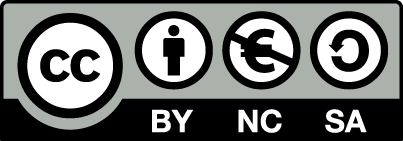 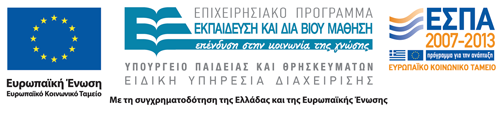 Σημειώματα
Σημείωμα Αναφοράς
Copyright Τεχνολογικό Εκπαιδευτικό Ίδρυμα Αθήνας, Χρήστος Σκουρλάς 2014. Χρήστος Σκουρλάς. «Βάσεις Δεδομένων II (Θ). Ενότητα 6: Τεχνολογία PL/SQL - cursors». Έκδοση: 1.0. Αθήνα 2014. Διαθέσιμο από τη δικτυακή διεύθυνση: ocp.teiath.gr.
Σημείωμα Αδειοδότησης
Το παρόν υλικό διατίθεται με τους όρους της άδειας χρήσης Creative Commons Αναφορά, Μη Εμπορική Χρήση Παρόμοια Διανομή 4.0 [1] ή μεταγενέστερη, Διεθνής Έκδοση.   Εξαιρούνται τα αυτοτελή έργα τρίτων π.χ. φωτογραφίες, διαγράμματα κ.λ.π., τα οποία εμπεριέχονται σε αυτό. Οι όροι χρήσης των έργων τρίτων επεξηγούνται στη διαφάνεια  «Επεξήγηση όρων χρήσης έργων τρίτων». 
Τα έργα για τα οποία έχει ζητηθεί άδεια  αναφέρονται στο «Σημείωμα  Χρήσης Έργων Τρίτων».
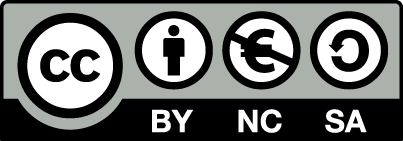 [1] http://creativecommons.org/licenses/by-nc-sa/4.0/ 
Ως Μη Εμπορική ορίζεται η χρήση:
που δεν περιλαμβάνει άμεσο ή έμμεσο οικονομικό όφελος από την χρήση του έργου, για το διανομέα του έργου και αδειοδόχο
που δεν περιλαμβάνει οικονομική συναλλαγή ως προϋπόθεση για τη χρήση ή πρόσβαση στο έργο
που δεν προσπορίζει στο διανομέα του έργου και αδειοδόχο έμμεσο οικονομικό όφελος (π.χ. διαφημίσεις) από την προβολή του έργου σε διαδικτυακό τόπο
Ο δικαιούχος μπορεί να παρέχει στον αδειοδόχο ξεχωριστή άδεια να χρησιμοποιεί το έργο για εμπορική χρήση, εφόσον αυτό του ζητηθεί.
Επεξήγηση όρων χρήσης έργων τρίτων
Δεν επιτρέπεται η επαναχρησιμοποίηση του έργου, παρά μόνο εάν ζητηθεί εκ νέου άδεια από το δημιουργό.
©
διαθέσιμο με άδεια CC-BY
Επιτρέπεται η επαναχρησιμοποίηση του έργου και η δημιουργία παραγώγων αυτού με απλή αναφορά του δημιουργού.
διαθέσιμο με άδεια CC-BY-SA
Επιτρέπεται η επαναχρησιμοποίηση του έργου με αναφορά του δημιουργού, και διάθεση του έργου ή του παράγωγου αυτού με την ίδια άδεια.
διαθέσιμο με άδεια CC-BY-ND
Επιτρέπεται η επαναχρησιμοποίηση του έργου με αναφορά του δημιουργού. 
Δεν επιτρέπεται η δημιουργία παραγώγων του έργου.
διαθέσιμο με άδεια CC-BY-NC
Επιτρέπεται η επαναχρησιμοποίηση του έργου με αναφορά του δημιουργού. 
Δεν επιτρέπεται η εμπορική χρήση του έργου.
Επιτρέπεται η επαναχρησιμοποίηση του έργου με αναφορά του δημιουργού
και διάθεση του έργου ή του παράγωγου αυτού με την ίδια άδεια.
Δεν επιτρέπεται η εμπορική χρήση του έργου.
διαθέσιμο με άδεια CC-BY-NC-SA
διαθέσιμο με άδεια CC-BY-NC-ND
Επιτρέπεται η επαναχρησιμοποίηση του έργου με αναφορά του δημιουργού.
Δεν επιτρέπεται η εμπορική χρήση του έργου και η δημιουργία παραγώγων του.
διαθέσιμο με άδεια 
CC0 Public Domain
Επιτρέπεται η επαναχρησιμοποίηση του έργου, η δημιουργία παραγώγων αυτού και η εμπορική του χρήση, χωρίς αναφορά του δημιουργού.
Επιτρέπεται η επαναχρησιμοποίηση του έργου, η δημιουργία παραγώγων αυτού και η εμπορική του χρήση, χωρίς αναφορά του δημιουργού.
διαθέσιμο ως κοινό κτήμα
χωρίς σήμανση
Συνήθως δεν επιτρέπεται η επαναχρησιμοποίηση του έργου.
Διατήρηση Σημειωμάτων
Οποιαδήποτε αναπαραγωγή ή διασκευή του υλικού θα πρέπει να συμπεριλαμβάνει:
το Σημείωμα Αναφοράς
το Σημείωμα Αδειοδότησης
τη δήλωση Διατήρησης Σημειωμάτων
το Σημείωμα Χρήσης Έργων Τρίτων (εφόσον υπάρχει)
μαζί με τους συνοδευόμενους υπερσυνδέσμους.
Χρηματοδότηση
Το παρόν εκπαιδευτικό υλικό έχει αναπτυχθεί στo πλαίσιo του εκπαιδευτικού έργου του διδάσκοντα.
Το έργο «Ανοικτά Ακαδημαϊκά Μαθήματα στο ΤΕΙ Αθήνας» έχει χρηματοδοτήσει μόνο την αναδιαμόρφωση του εκπαιδευτικού υλικού. 
Το έργο υλοποιείται στο πλαίσιο του Επιχειρησιακού Προγράμματος «Εκπαίδευση και Δια Βίου Μάθηση» και συγχρηματοδοτείται από την Ευρωπαϊκή Ένωση (Ευρωπαϊκό Κοινωνικό Ταμείο) και από εθνικούς πόρους.
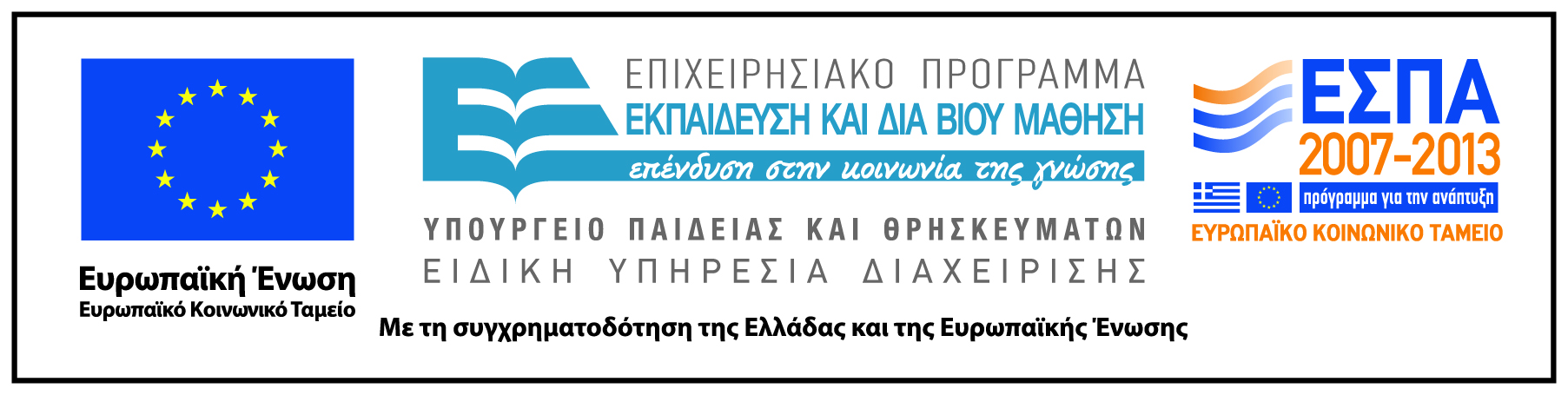